КАЗАХСКИЙ НАЦИОНАЛЬНЫЙ УНИВЕРСИТЕТ ИМ. АЛЬ-ФАРАБИ
Высшая школа экономики и бизнеса 
Кафедра «Финансы и учет»
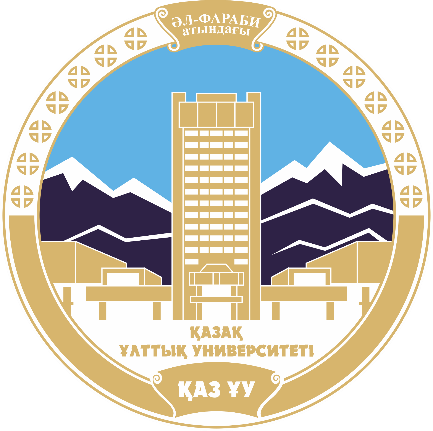 Модуль III Цифровые платежи, криптовалюты и кибербезопасность
Тема 14: «Киберпреступность и стратегии кибербезопасносьт»
Дисциплина: Цифровые финансы
Преподаватель: к.э.н., и.о доцента Касенова Г.Е
Содержание:
Понятие киберпреступности
Типы киберпреступлений
Влияние COVID 19 на киберпреступление
Виды киберпреступников 
Способы борьбы с кибепреступностью
1.Понятие киберпреступности
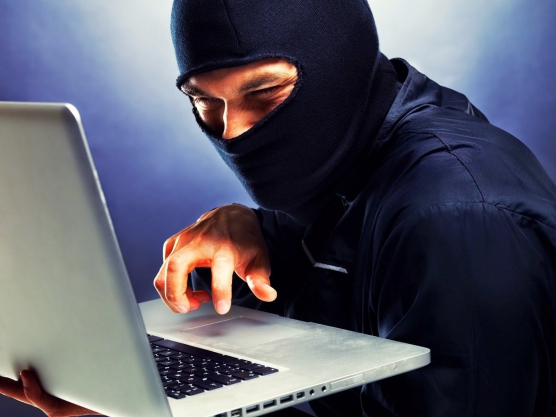 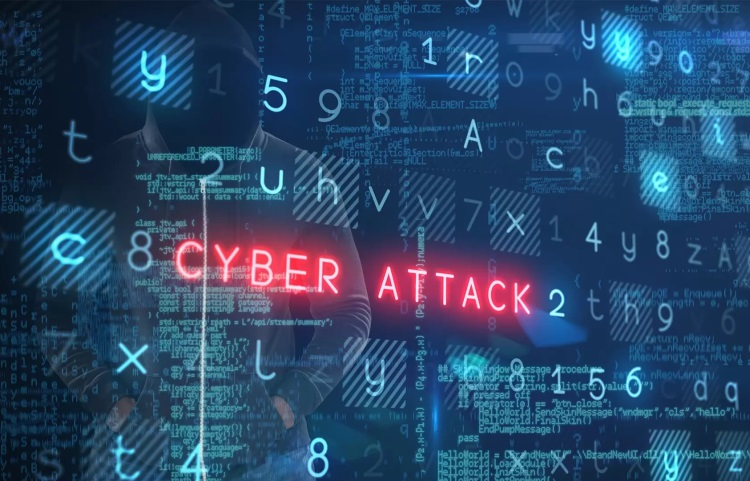 Киберпреступность - это незаконные действия, которые осуществляются людьми, использующими информационные технологии для преступных целей. 
Среди основных видов киберпреступности выделяют распространение вредоносных программ, взлом паролей, кражу номеров кредитных карт и других банковских реквизитов, а также распространение противоправной информации (клеветы) через Интернет, а также мошенничество.
1.Понятие киберпреступности
2.Типы киберпреступлений
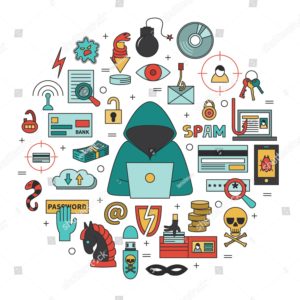 3.Влияние COVID 19 на киберпреступление
Общая классификация киберпреступлений, число которых возрас-
тает на фоне распространения коронавирусной инфекции, может быть
представлена следующим образом:
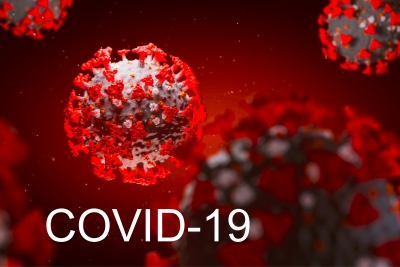 1)неправомерный доступ к компьютерной информации (срыв дис-
танционных занятий, осуществление несанкционированного
дистанционного управления компьютерами пользователей).

2) обман граждан путем создания фишинговых сайтов, ≪продаю-
щих≫ вакцину, антисептики и иные методы борьбы с корона-
вирусной инфекцией (посредством данных сайтов преступники
обманным путем получают личные данные пользователей, в том
числе данных от банковских сервисов).

3) распространение заведомо ложной информации об эпидемии
COVID-19 и мерах, принимаемых государством в сложившейся
ситуации, что является наказуемым в соответствии с действую-
щим законодательством.
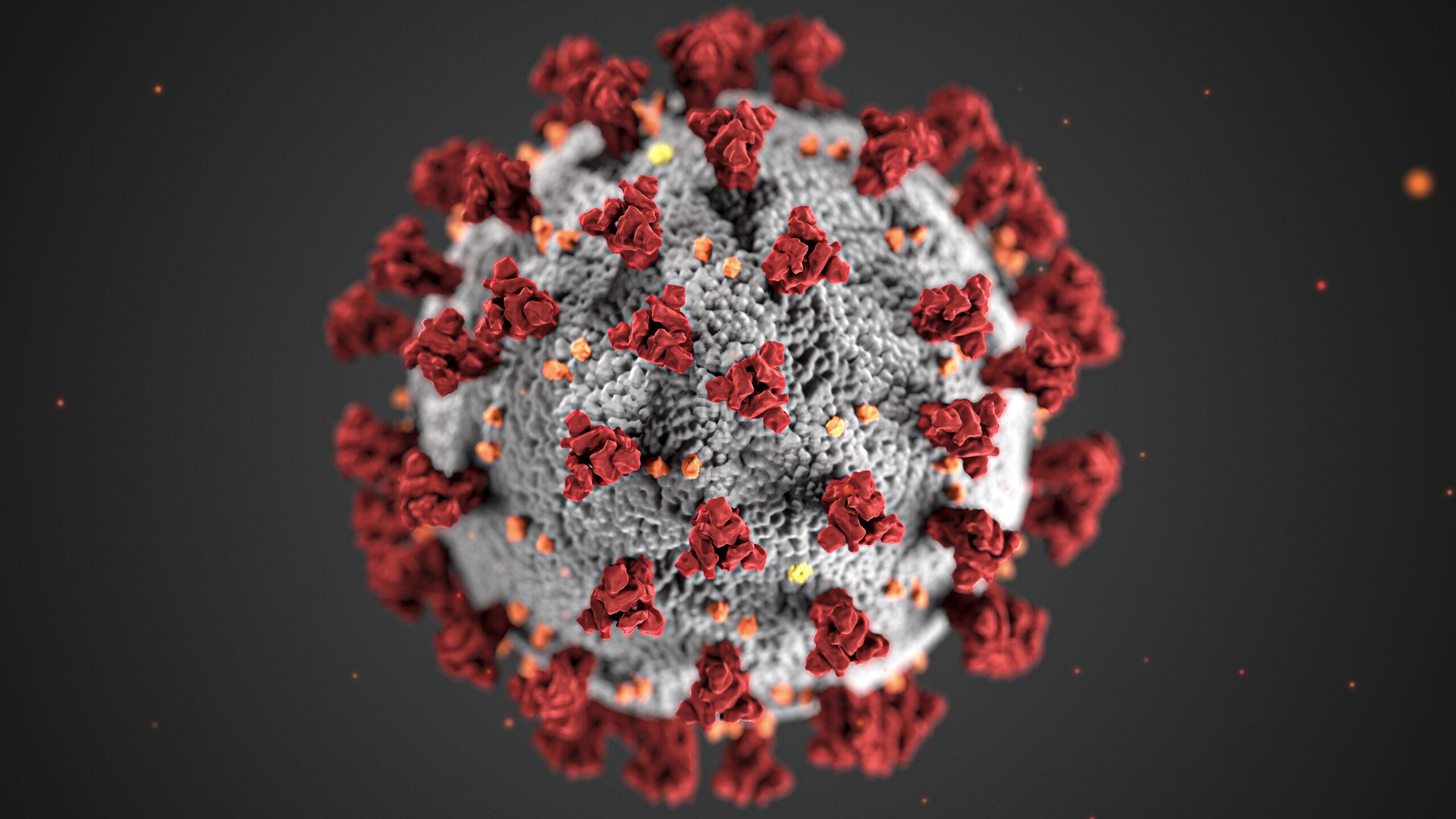 4.Виды киберпреступников.
Обзор положения киберустойчивости и кибербезопасности на финансовом рынке
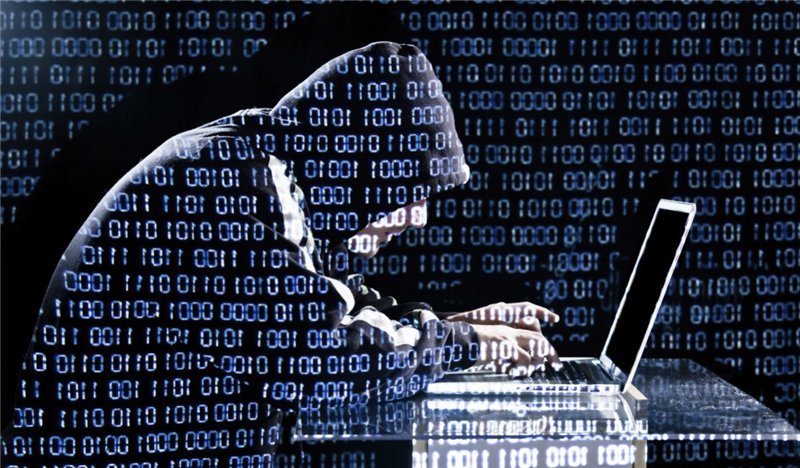 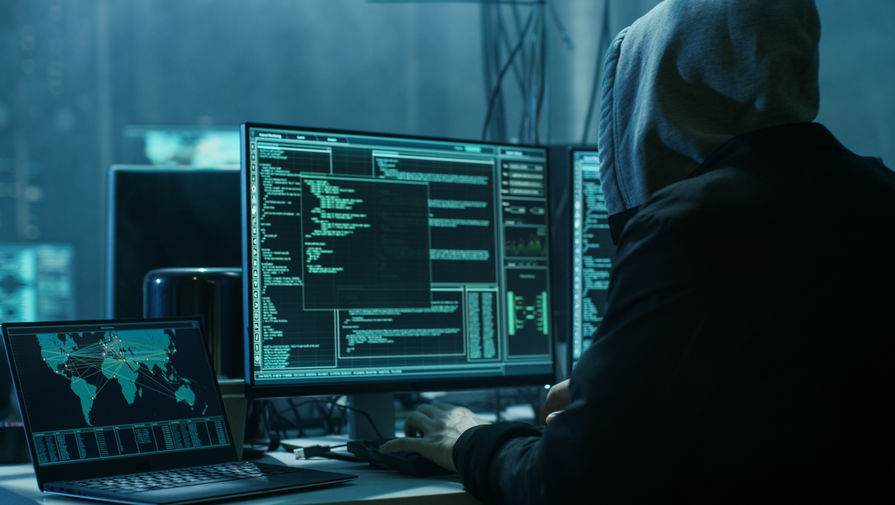 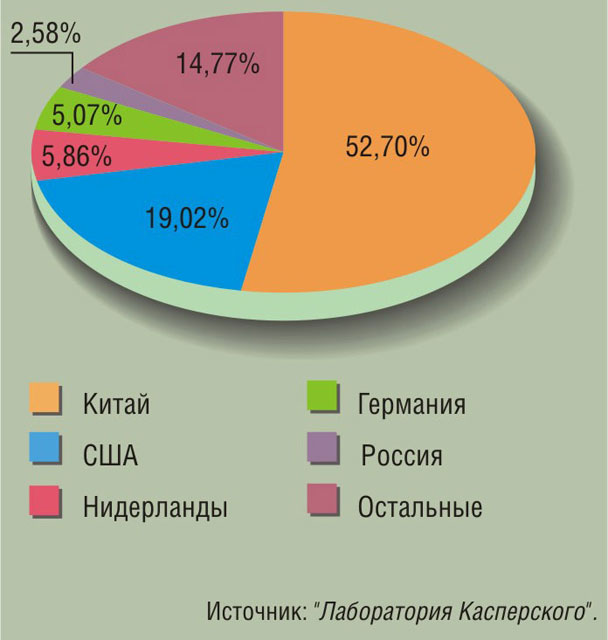 Географическое происхождение кибератак
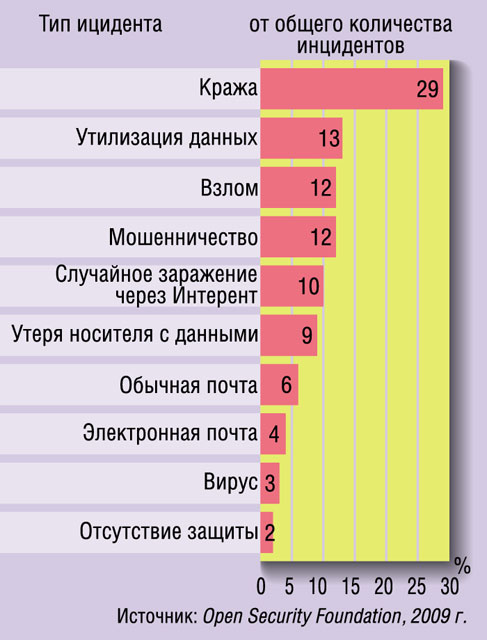 Географическое происхождение кибератак
Типы кибератак
Структуры, подвергающиеся 
кибер атакам
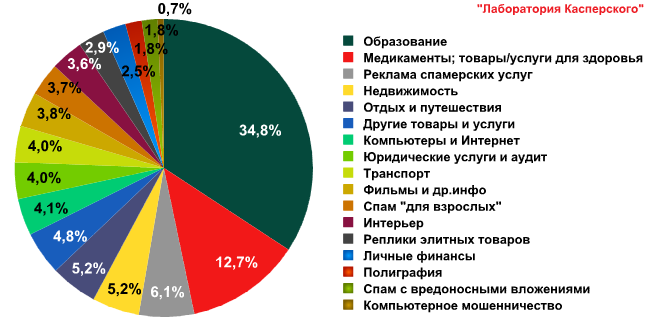 5.Способы борьбы с кибепреступностью
Повышение киберграмотности населения
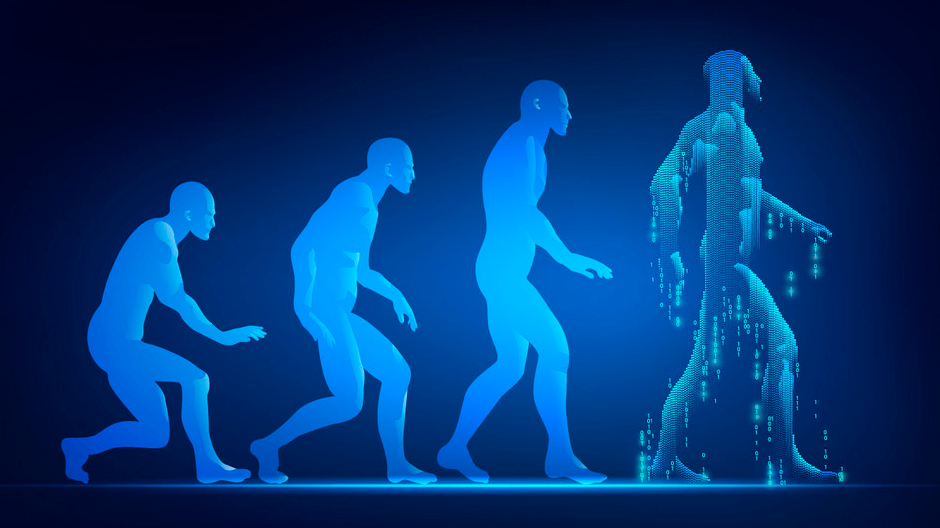 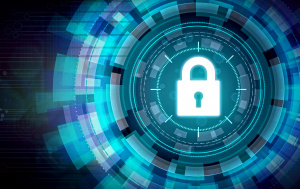 Повышение киберграмотности населения
В последнее время киберпреступления, в особенности кибертерроризм принимает все более опасный характер, что увеличивает необходимость совершенствования деятельности государственных органов по предотвращению этой опасности. 
Борьба с незаконными действиями в этой области требует соответствующего технического оборудования, а также специальных знаний и навыков в сфере высоких технологий. 
В последние годы было уделено большое внимание именно указанным сферам, приняты адекватные меры по усовершенствованию возможностей по борьбе с киберугрозами для нашей страны.
Если люди всех стран будут знать о разных видах киберпреступлений, то тогда будет действовать поговорка «Предупрежден – значит, вооружен» и тогда никто не попадется в лапы мошенников.
Список литературы
Об утверждении Государственной программы «Цифровой Казахстан» // Постановление Правительства Республики Казахстан от 12 декабря 2017 года № 827// https://adilet.zan.kz/ 
Касенова Г.Е Современные финансовые услуги банков: учебное пособие /Қазақ Университеті- Алматы, 2021, 264с.
Катасонов В. Ю. Цифровые финансы. Криптовалюты и электронная экономика. Свобода или концлагерь? / В. Ю. Катасонов — «Книжный мир», 2017.600 с.
Ковалев, М. М. Цифровая экономика / М. М. Ковалев, Г. Г. Головенчик. – Минск : Изд. центр БГУ, 2018. – 328 с.
Балдин, К. В. Информационные системы в экономике: учебник / К. В. Балдин, В. Б. Уткин. – 7-е изд. – М.: Дашков и К, 2017. – 395 с. 
Капитализация криптовалют https://coinmarketcap.com 
Digital economy & society in the EU http://ec.europa.eu/eurostat/cache/ infographs/ict/2018/index.html 
Eurostat https://ec.europa.eu/eurostat/web/main/home